Macromedia Flash 8, первое знакомство.
"Дело не в том, чтобы научиться рисовать,
 а в том, чтобы научиться мыслить".
                      (Стендаль)
В 1995 году появилась небольшая программа
 Future Splash Animator для векторной анимации
 Web-графики, а два года спустя, в 1997 году,
 компания Macromedia приобрела ее и начала
 развивать продукт под новым названием Flash.
Flash — это универсальное интегрированное приложение, которое объединяет редактор для графики и звука, средство для анимации и позволяет создавать уникальные интерактивные мультимедиапродукты.
- С помощью каких инструментов можно нарисовать
 стандартные фигуры? 

С помощью какого инструмента можно создать
 фигуру «треугольник»? 

Как нарисовать квадрат? 

Как нарисовать круг? 

Как закрасить заданную фигуру?
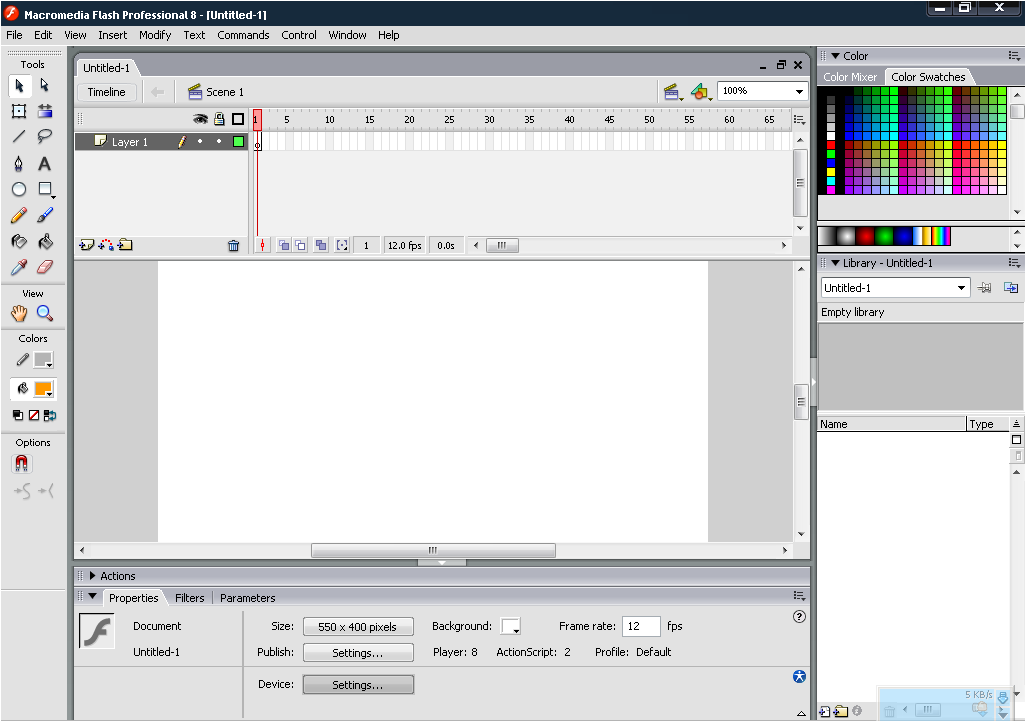 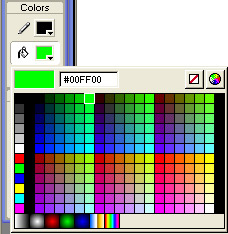 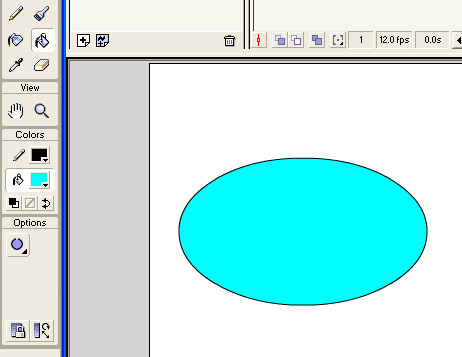 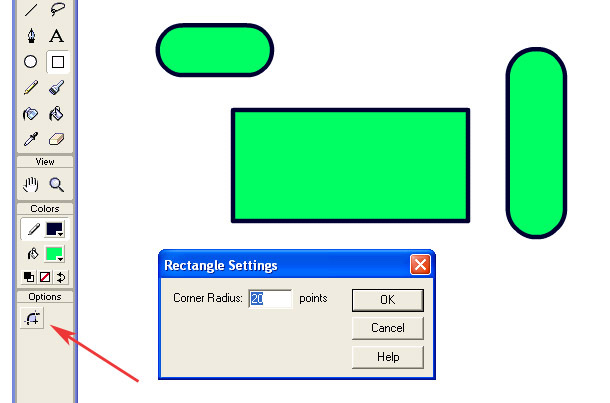 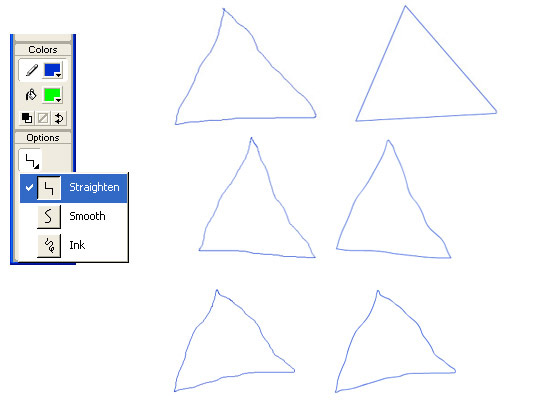 Результат работы с инструментом Pencil при различных
 настройках (верхний ряд треугольников — режим Straighten,
 нижний — Ink)
Macromedia Flash предоставляет несколько способов
 создания анимационных  последовательностей: 
• анимационные эффекты — программа сама создает
 последовательность кадров,  имитирующую тот или
 иной эффект применительно к некоторому объекту;
• покадровая анимация — пользователь создает
 каждый кадр будущей анимации;
• автоматическая tweened-анимация, или анимация
 трансформации, 
— пользователь задает начальный и конечный кадр,
 а программа сама создает  промежуточные кадры 
на основе программной интерполяции.
Преобразования реализуются двумя основными методами: 

Движение (Motion-tweening) - метод предназначен
 для изменения атрибутов объекта.
 
Превращение (Shape-tweening) – метод
 предназначен для преобразования формы
 одного объекта в другой.
Шкала времени (timeline).
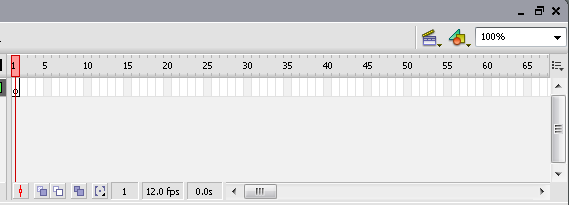 Ha шкале времени расположен красный прямоугольник, которым всегда выделен
 текущий кадр. Именно содержимое текущего кадра отображается в рабочей области, 
где мы до сих пор и проводили все эксперименты.
Откройте новый ролик командой File - New (Файл - Создать)
 и нарисуйте что-нибудь в рабочей области. Обратите внимание на то,
 что указатель шкалы времени находится при этом на первом кадре.
 Создайте еще один кадр: выделите второй кадр на шкале и нажмите клавишу F7
 (тайный смысл этого действия объясняется чуть ниже). Затем перетащите
 указатель на второй кадр. Вы увидите, что рабочая область пуста!
Метод Shape Tweening
Метод предназначен для преобразования формы одного объекта в другой.
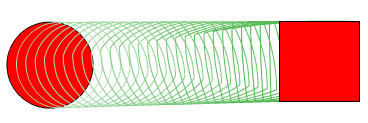 Для начала с помощью инструмента Oval (O) нарисуем окружность.
 Чтобы получилась именно окружность, а не эллипс –
 нажмите клавишу ?
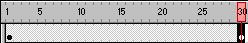 Включите инструмент Arrow (A) и на линейке Timeline выделите позицию
 под цифрой 30. Теперь выберите в меню Insert>Keyframe . 
Этим действием вы сделали 30-ый кадр будущего ролика ключевым.
 Обратите внимание, что линейка между кадрами стала серой.
В 30-м кадре с помощью инструмента Rectangle (R) нарисуйте справа от окружности квадрат. Включите инструмент Arrow (A), выделите окружность и удалите DELETE.
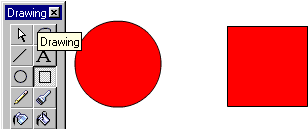 Самостоятельная работа
1 группа. Выполняет превращение: Круг- Треугольник

2 группа. Выполняет превращение: Квадрат- Трапеция

3 группа. Выполняет превращение: Овал- Ромб

4 группа. Выполняет превращение: Прямоугольник – Треугольник
Спасибо за внимание.Дальнейших успехов!